TIẾT 25: DẤU HIỆU NHẬN BIẾT TIẾP TUYẾN
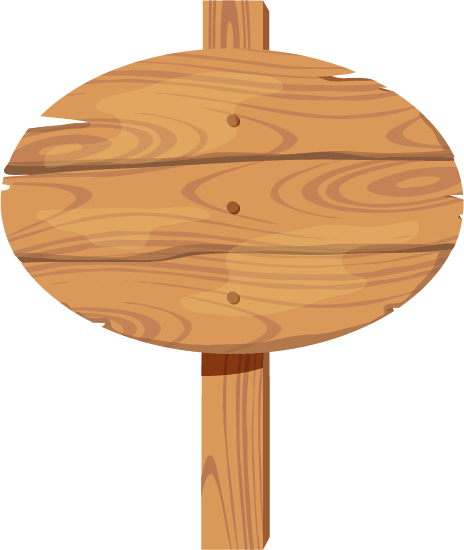 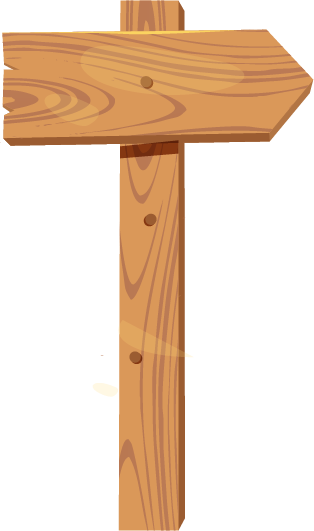 ┌
DẤU HIỆU NHẬN BIẾT
TIẾP TUYẾN CỦA
 ĐƯỜNG TRÒN
⇒ d là TIẾP TUYẾN
d
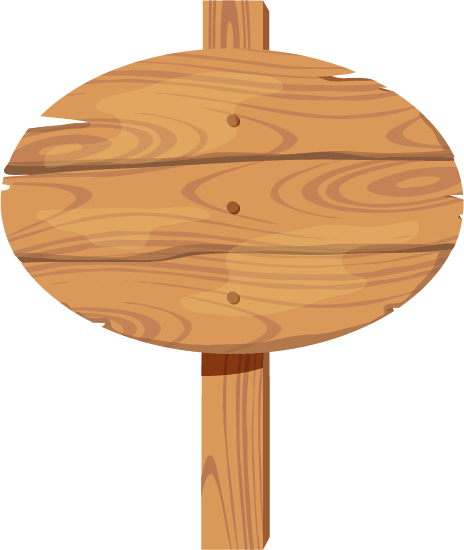 ĐƯỜNG THẲNG d
VÀ ĐƯỜNG TRÒN CÓ 
1 ĐIỂM CHUNG A
⇒ d LÀ TIẾP TUYẾN
A
A
•
•
O
O
•
•
d
1. Dấu hiệu nhận biết tiếp tuyến của đường tròn
Nếu một đường thẳng và một đường tròn chỉ có điểm chung duy nhất, thì đường thẳng đó là tiếp tuyến của đường tròn
Nếu khoảng cách từ tâm của một đường tròn đến đường thẳng bằng bán kín của đường tròn thì đường thẳng đó là tiếp tuyến của đường tròn.
1. Dấu hiệu nhận biết tiếp tuyến của đường tròn
ĐỊNH LÍ:
Nếu một đường thẳng đi qua một điểm của đường tròn và vuông góc với bán kính đi qua điểm đó thì đường thẳng ấy là tiếp tuyến của đường tròn
GT
A ∊ d ; A ∊ (O) ; d ⊥ OA
O
•
KL
d là tiếp tuyến của (O)
d
┌
•
A
Bài tập 1: Trong các hình sau hình nào cho ta biết đường thẳng d là tiếp tuyến của đường tròn (O)?

d
A
┌
•
A
Hình 3
•
O
O
O
O
•
•
•
•
d
•
•
d
A
A
d
┌
Hình 1
Hình 2
Hình 4
Bài tập 2: đường thẳng a là tiếp tuyến của đường tròn nào?
Q
•
P
•
O
•
a
┌
┌
•
•
•
M
N
K
Đường thẳng a là tiếp tuyến của đường tròn (P, PN)
Cho tam giác ABC, đường cao AH. Chứng minh rằng BC là tiếp tuyến của (A, AH).
GT
Δ ABC có AH ⊥ BC tại H
BC là tiếp tuyến của (A; AH)
KL
A
•
Ta có:
┌
B
H
C
⇒ BC là tiếp tuyến của đường tròn (A ; AH)
	(dấu hiệu nhận biết tiếp tuyến)
Áp dụng:
	Qua điểm A nằm bên ngoài đường tròn (O), hãy dựng tiếp tuyến của đường tròn
Cách dựng
B
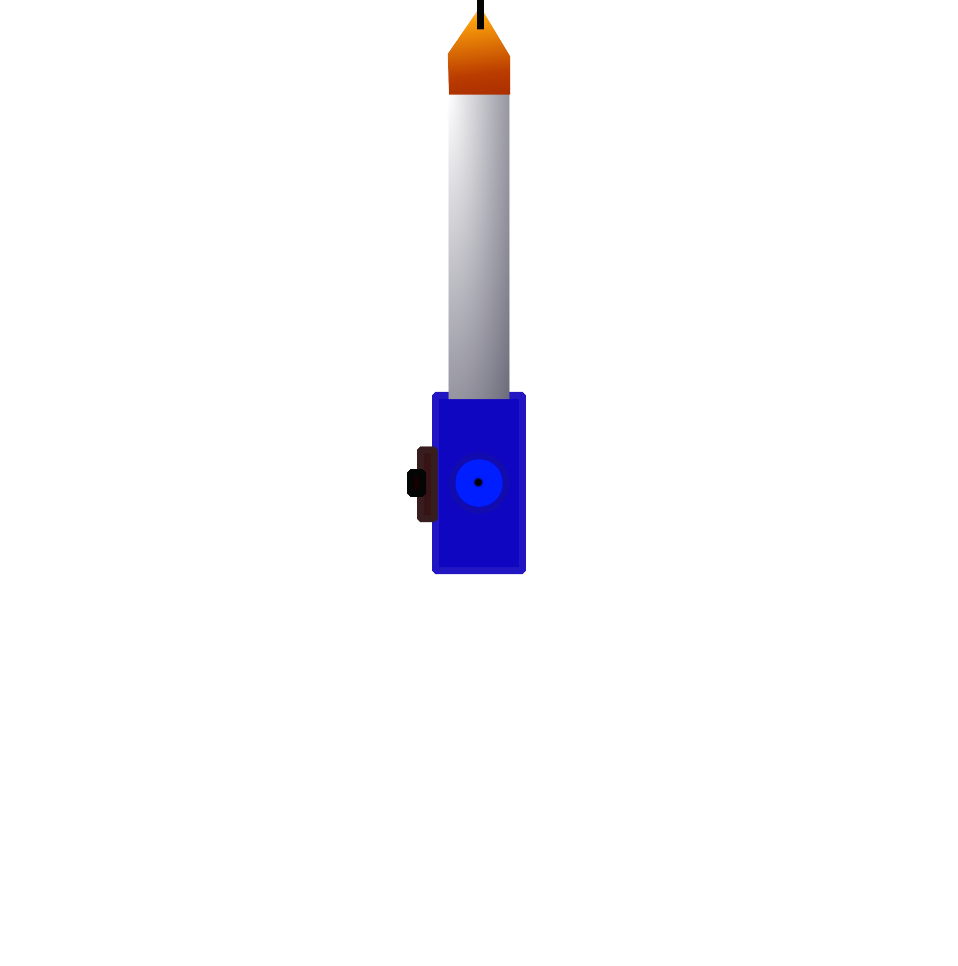 ┌
•
Dựng M là trung điểm AO
Dựng đường tròn tâm M bán kính
MO, cắt đường tròn (O) tại B và C
Kẻ đường thẳng AB và AC
Ta được các tiếp tuyến cần dựng


Hãy chứng minh cách dựng trên là đúng
O
•
//
•
//
M
┌
•
A
•
C
Áp dụng:
	Qua điểm A nằm bên ngoài đường tròn (O), hãy dựng tiếp tuyến của đường tròn
Chứng minh
B
┌
•
O
•
//
•
//
M
┌
•
A
•
C
Cho ΔABC có AB = 3, AC = 4, BC = 5. Vẽ đường tròn (B ; BA). Chứng minh rằng AC là tiếp tuyến của đường tròn
C
Chứng minh:
5
4
3
•
•
A
B
Cho tam giác vuông ABC, có AB= 6cm, AC=8cm, BC=10cm. Hãy điền Đ nếu đáp án là đúng và S nếu đáp án là sai vào bảng sau
Đ
S
Đ
S
S
Đ
B
A
C
BC là tiếp tuyến của (A; 6)
AC là tiếp tuyến của (B; 6)
AB là tiếp tuyến của (C; 8)
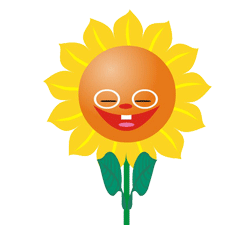 Hoan hô …! Đúng rồi …!
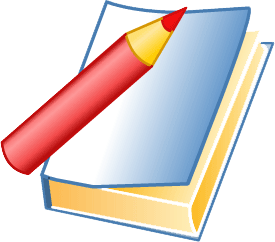 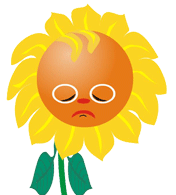 Tiếc quá …! Bạn chọn sai rồi …!
Làm lại
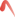 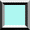 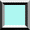 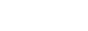 Cho tam giác ABC có AB = 6; AC= 8; BC= 10. 
Trong các câu sau, câu nào sai?
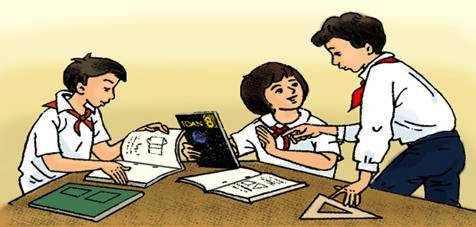 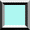 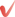 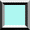 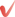 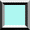 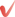 Chọn câu trả lời đúng :
a) Nếu một đường thẳng là tiếp tuyến của một đường tròn thì nó vuông góc với bán kính đi qua tiếp điểm.
b) Nếu một đường thẳng và một đường tròn có nhiều hơn một điểm chung thì đường thẳng đó là tiếp tuyến của đường tròn.
c) Nếu một đường thẳng vuông góc với bán kính của đường tròn thì đường thẳng đó là đường nối của đường tròn.
1
Chän a ®óng
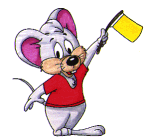 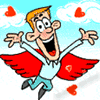 Hết giờ
2
1
9
7
6
5
4
8
3
10
Thời gian :
Trong c¸c c©u sau, c©u nµo sai?
      Cho tam gi¸c ABC cã AB = 3;                 AC=4, BC=5. Khi ®ã
C) BC lµ tiÕp tuyÕn cña ®­êng trßn(A;3)
2
A) BC là tiếp tuyến của đường tròn (B;3)
B) AB là tiếp tuyến của đường tròn (C;4)
C)AC là tiếp tuyến của đường tròn (A;3)
D) BC là tiếp tuyến của đường tròn (A;2.4)
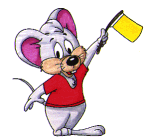 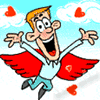 Hết giờ
10
8
7
6
5
4
3
9
2
1
Thời gian :
3
Chän c©u tr¶ lêi ®óng:
NÕu tam gi¸c MND vu«ng t¹i N cã ®­êng cao NH, biÕt HM= 4, HD=9 th×:
MD lµ tiÕp tuyÕn cña ®­­êng trßn (H;6)
MD lµ tiÕp tuyÕn cña ®­êng trßn (N;6)
MN lµ tiÕp tuyÕn cña ®­êng trßn (M;4)
MN lµ tiÕp tuyÕn cña ®­êng trßn (D;9)
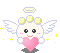 Chän b
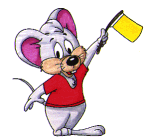 Hết giờ
7
6
5
4
2
9
8
1
3
10
Thời gian :
4
Chän c©u tr¶ lêi ®óng:
Nếu a là tiếp tuyến của đường tròn (O;OD) thì:
a vu«ng gãc víi OD t¹i D
a vu«ng gãc víi OD 
a c¾t OD t¹i D
D thuéc a
Chọn a
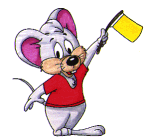 Hết giờ
9
6
2
7
5
4
1
10
8
3
Thời gian :
3. Luyện tập:
A
4
3

B
C
5
Bài 21/SGK: Cho tam giác ABC có AB = 3, AC = 4, BC = 5. Vẽ đường tròn (B; BA). Chứng minh rằng AC là tiếp tuyến của đường tròn.
Chứng minh. 
ABC có:  BC2 = 52 = 25 
                  AB2 + AC2 = 32 + 42 = 25 
	Suy ra: BC2 = AB2 + AC2 (=25)
	 ABC vuông tại A (định lí Pitago đảo)
 AC  BA tại A  mà A thuộc (B;BA)
 AC là tiếp tuyến của đường tròn (B;BA).
H
D
Sketchpad
LIÊN HỆ THỰC TẾ
C
A
B
LIÊN HỆ THỰC TẾ
TIẾP TUYẾN CỦA ĐƯỜNG TRÒN
Bài tập 23 (trang 111/SGK):Dây cua-roa hình trên có những phần là tiếp tuyến của các đường tròn tâm A, B, C. Chiều quay của vòng tròn tâm B ngược chiều kim đồng hồ . Tìm chiều quay của các vòng tròn còn lại .
ĐÁP ÁN
C
A
B
Chiều quay của đường tròn tâm A và tâm C cùng chiều quay của kim đồng hồ
Thước đo đường kính hình tròn
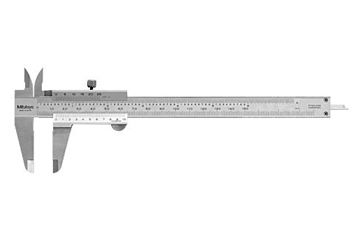 Hình 77 là một thước cặp (pan-me) dùng để đo đường kính của một vật hình tròn.
Các đường thẳng AC, BD, CD tiếp xúc với đường tròn. Gọi O là tâm của đường tròn. Các góc ACD, CDB, OAC, OBD đều là góc vuông nên ba điểm A, O, B thẳng hàng. Độ dài CD cho ta đường kính của hình tròn.
D
C
.
A
B
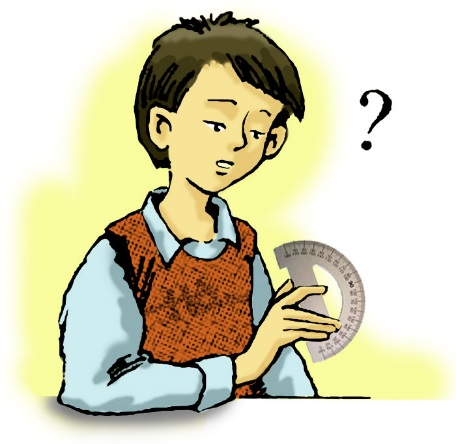 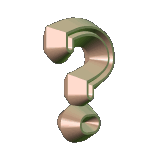 CÓ THỂ EM CHƯA BIẾT
Thước cặp ( pan-me ) dùng để đo đường kính của một vật hình tròn
CD, AC, BD là các tiếp tuyến của đường tròn
C
D
A
B
CÁCH ĐO
Độ dài đường kính là : 3 cm
Sketchpad
TiÕt 26 : C¸c dÊu hiÖu nhËn biÕt tiÕp tuyÕn cña ®­êng trßn
A
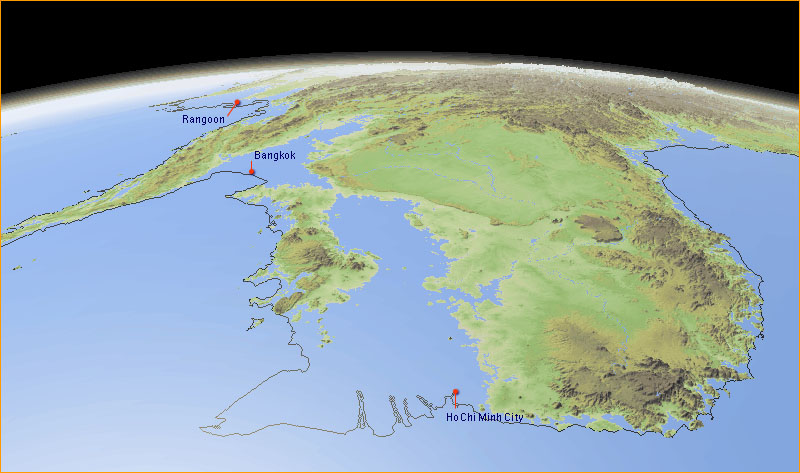 C
B
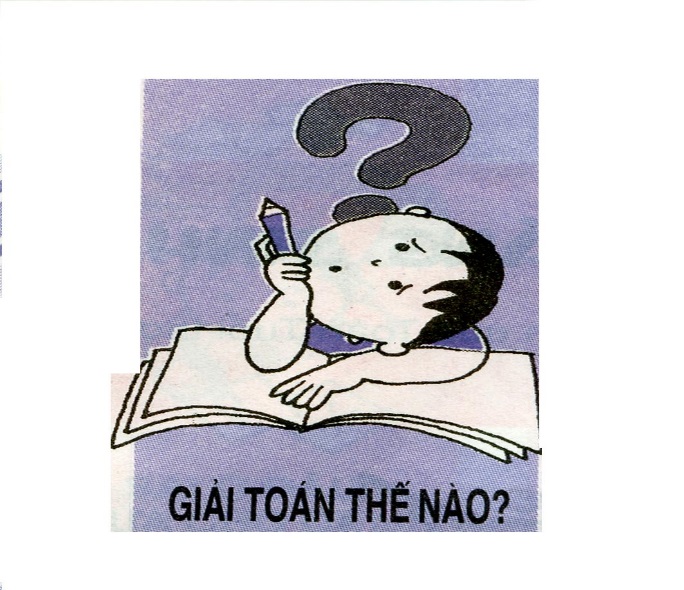 Mở rộng :Tõ ®Ønh mét ngän ®Ìn biÓn cao c¸ch mÆt n­íc biÓn lµ AB = 5m , ng­êi quan s¸t cã tÇm nhìn xa tèi ®a lµ ®o¹n th¼ng AC b»ng bao nhiªu?( BiÕt r»ng C lµ tiÕp ®iÓm cña tiÕp tuyÕn vÏ qua A, vµ b¸n kÝnh tr¸i ®Êt ≈ 6400 km)
A
Nếu một đường thẳng là tiếp tuyến của một đường tròn thì nó vuông góc với bán kính đi qua tiếp điểm.
Đường thẳng tiếp xúc với đường tròn
Định nghĩa
Tính chất
Tiếp tuyến của đường tròn
Dấu hiệu nhận biết
Nếu một đường thẳng và một đường tròn chỉ có một điểm chung thì đường thẳng đó là tiếp tuyến của đường tròn.
Nếu một đường thẳng đi qua một điểm của đường tròn và vuông góc với bán kính đi qua điểm đó thì đường thẳng ấy là một tiếp tuyến của đường tròn.
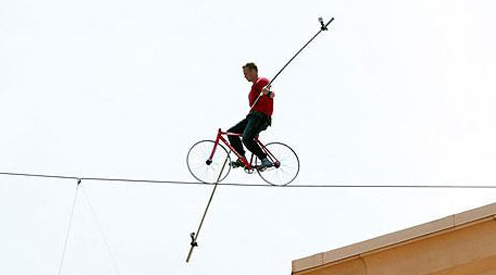 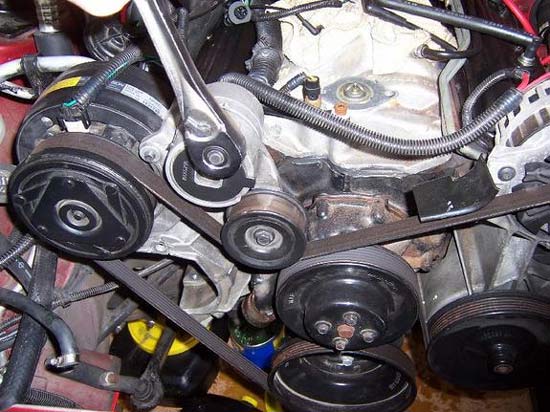 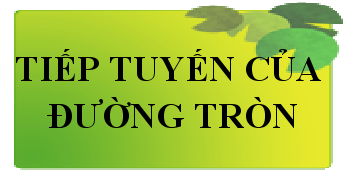 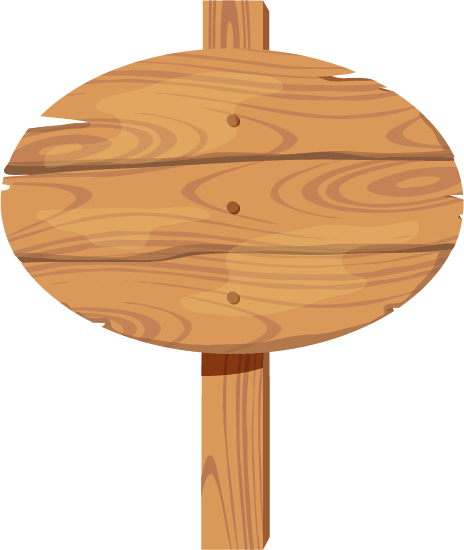 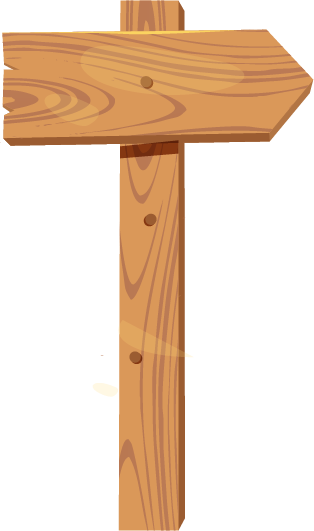 ┌
DẤU HIỆU NHẬN BIẾT
TIẾP TUYẾN CỦA
 ĐƯỜNG TRÒN
⇒ d là TIẾP TUYẾN
d
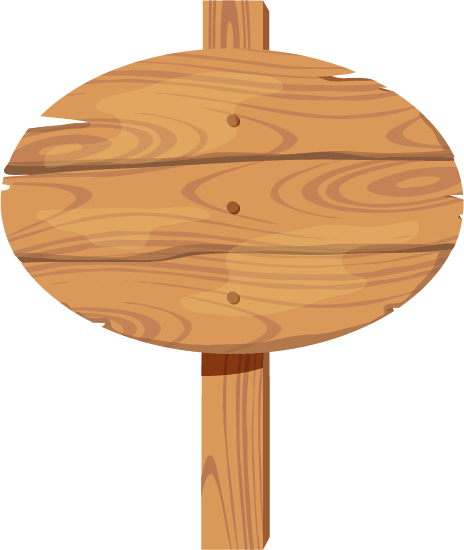 ĐƯỜNG THẲNG d
VÀ ĐƯỜNG TRÒN CÓ 
1 ĐIỂM CHUNG A
⇒ d LÀ TIẾP TUYẾN
A
A
•
•
O
O
•
•
d